Optionsscheine und Knock-Outsfür Depotabsicherung und Spekulation
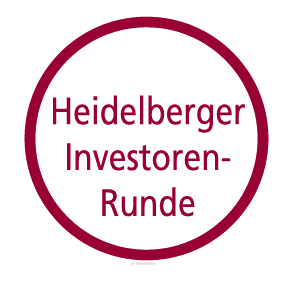 Michael Ripke
18. Januar 2023
Dax und Depot Anfang 2022
Dax-Verlust 
16.000=>12.000 =-25%

Kapital-Verlust
			€ 100.000
-25%  =		€   25.000
2
18.01.2023
Optionsscheine und Knock-Outs
Dax und Depot Anfang 2023
DAX-Anstieg 
13.885=>15.187=9,4%

Kapital: €100.000
Anstieg 9,4%: €9.400
18.01.2023
Optionsscheine und Knock-Outs
3
Optionsscheine und Knock-Outs
Aktienoptionen sind Verträge, die dem Inhaber das Recht, aber nicht die Pflicht, Aktien einer Aktie zu einem bestimmten Preis innerhalb eines bestimmten Zeitraums zu kaufen oder zu verkaufen. Es gibt zwei Haupttypen von Optionen: 

Call-Optionen und Put-Optionen. Eine Call-Option gibt dem Inhaber das Recht, Aktien zu kaufen, während eine Put-Option dem Inhaber das Recht gibt, Aktien zu verkaufen.

Ein Knock-out-Option ist eine Art von Option, die wertlos wird, wenn der zugrunde liegende Aktienkurs einen bestimmten Preis erreicht, der als Knock-out-Preis bezeichnet wird. Beispielsweise, wenn eine Knock-out-Call-Option einen Knock-out-Preis von 50 $ hat und der Aktienkurs auf 50 $ fällt, wird sie wertlos. Dies unterscheidet sie von einer traditionellen Option, die unabhängig von dem Kursverlauf des Basis-Instrumens erst am Laufzeit-Ende verfällt. 
 
© Chatbot GPT3
18.01.2023
Optionsscheine und Knock-Outs
4
Depotsicherung €100.00 mit KO Short
18.01.2023
Optionsscheine und Knock-Outs
5
Depotsicherung  €100.00 mit OS Put
Optionsscheine und Knock-Outs
6
18.01.2023
Depotsicherung mit KO Short und OS Put (Vergleich)
18.01.2023
Optionsscheine und Knock-Outs
7
Spekulation €100.00 mit KO Long
18.01.2023
Optionsscheine und Knock-Outs
8
Spekulation €100.00 OS Call
18.01.2023
Optionsscheine und Knock-Outs
9
Spekulation mit KO Long und OS Call (Vergleich)
18.01.2023
Optionsscheine und Knock-Outs
10
Depotsicherung und Spekulation mit Optionsscheinen und KO-Papieren
Viel Erfolg mit Depotsicherung und Spekulation!
18.01.2023
Optionsscheine und Knock-Outs
11